WestAI Service Center
John Arnold – RWTH Aachen University
arnold@itc.rwth-aachen.de
contact@westai.de
westai.de
Goal and Partners of WestAI
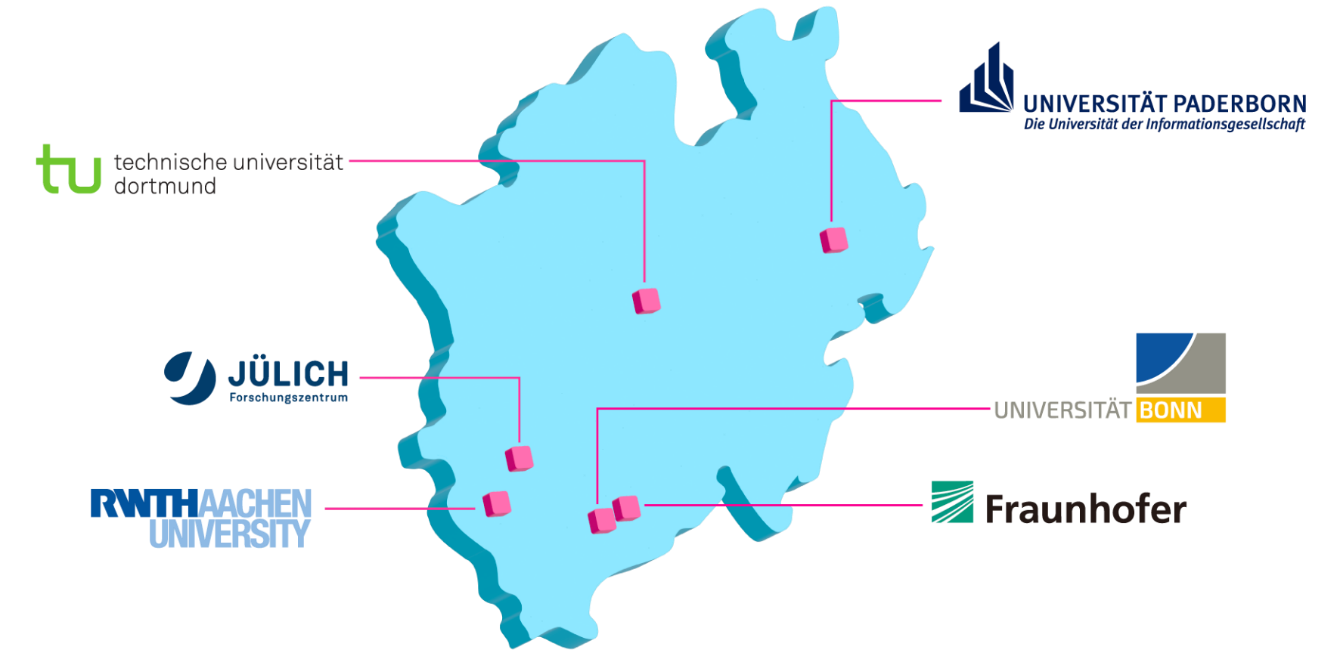 Support researchers and industry partners in adapting AI/ML methods into their workflows by providing computing resources, AI models, and consulting services
10.000 GPU-h for free
Free AI Consultation
AI Trainings
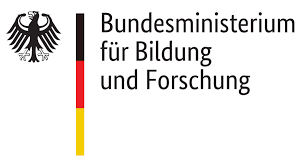 2
Claix-2023
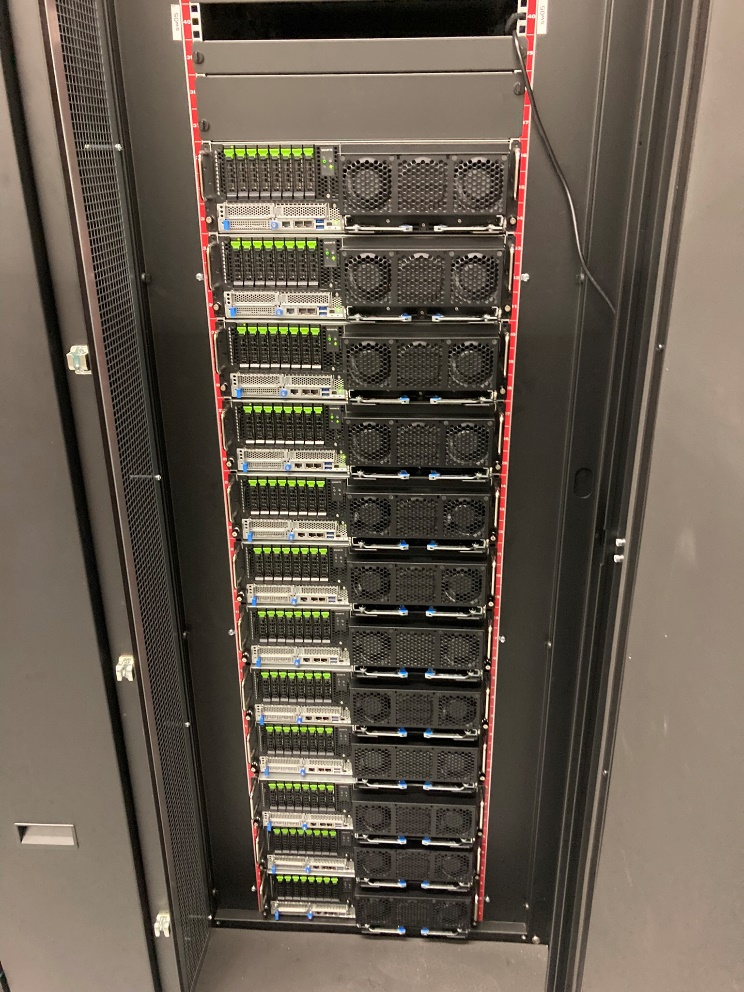 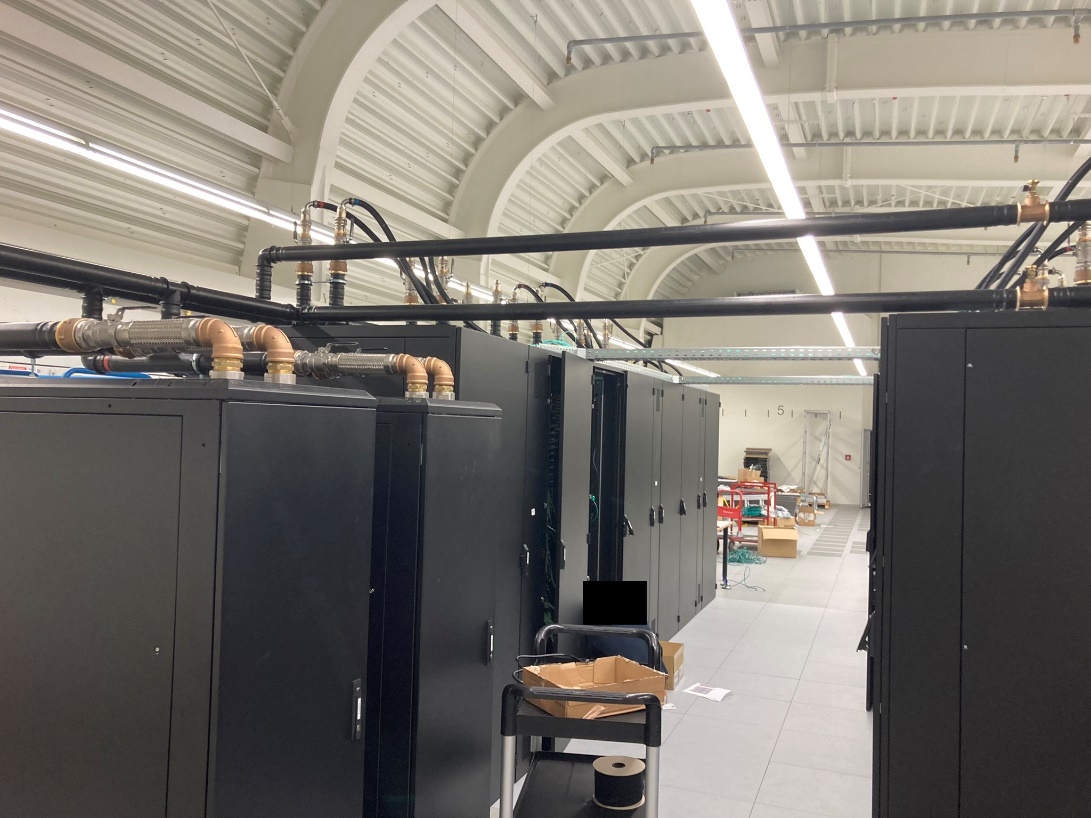 3
Hardware
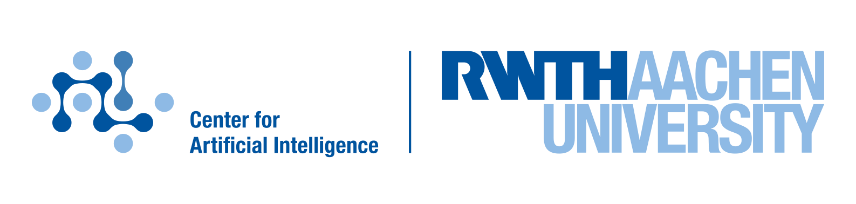 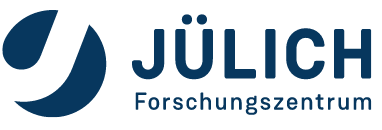 CLAIX-2023 – Start: Q1 2024
Start: Q1 2024
52 Compute Nodes†
2x 48 Cores, 512 GB DDR5
4x H100 GPUs*
16 Compute Nodes†
2x 48 Cores, 512 GB DDR5
4x H100 GPUs*
15 Nodes for WestAI
Isolated: Exclusive for WestAI
†Infiniband Network 
*Full NVLINK, 94 GB HBM2e
4
Access and Software @ RWTH
Batch Mode

Login via SSH
SLURM




Apptainer (Singularity)
Module System
Interactive Mode

Jupyter Hub / Lab
Web Interface


Predefined Containers
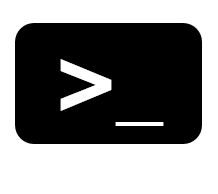 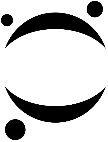 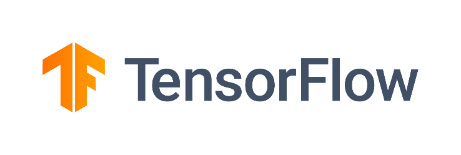 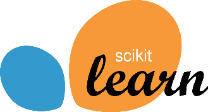 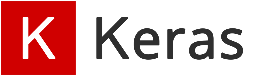 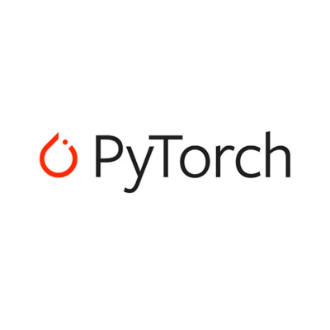 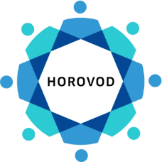 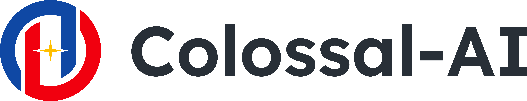 Application Process
JARDS
(Joint Application, Review and Dispatch Service)

Choose:
Academia or Businesses*

*with academic PI
Application
Description of project
Short technical overview
1  Page
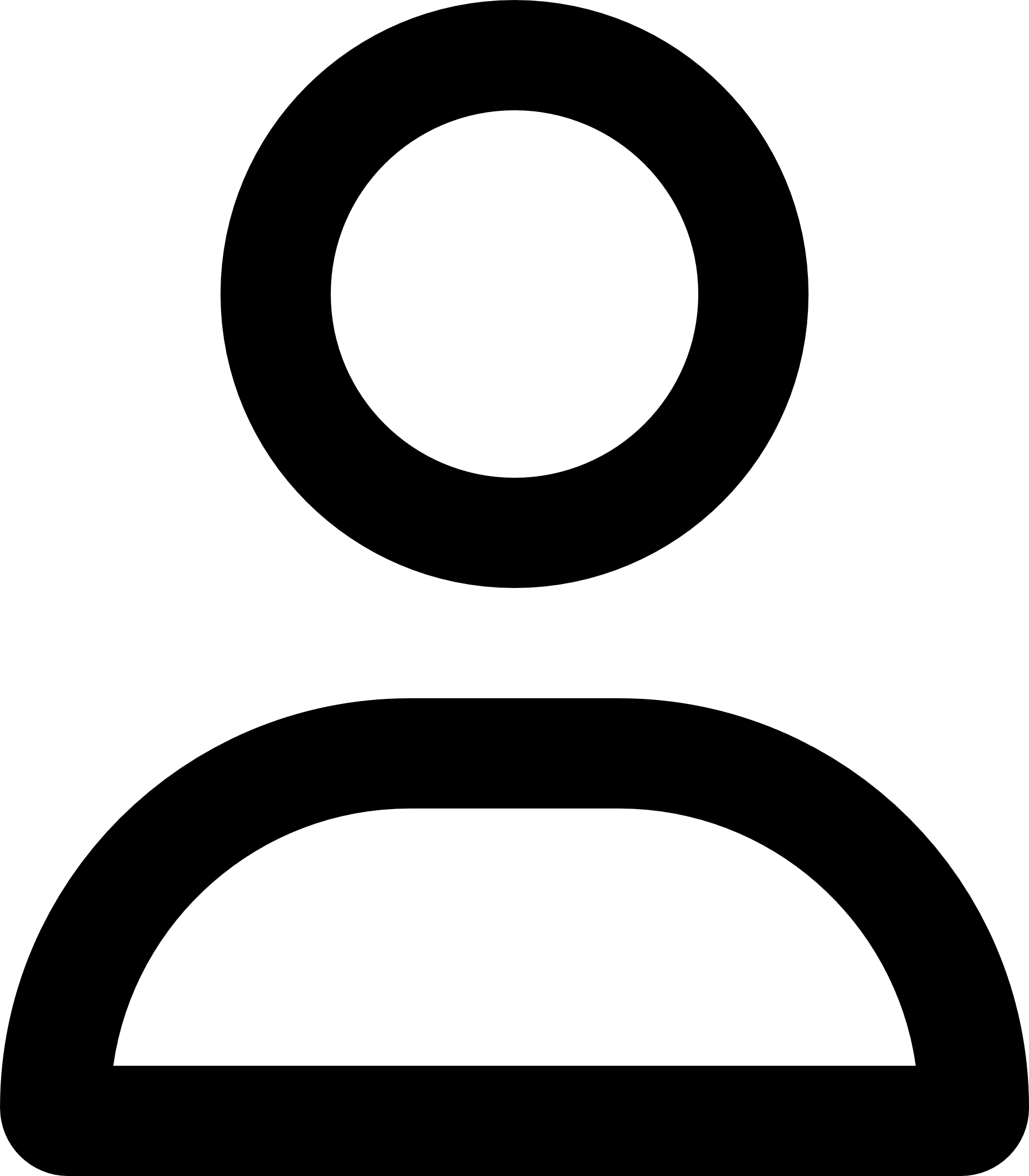 contact@westai.de
WestAI@RWTH
WestAI@FZJ
Resources:10 000 GPU-h for 1 year
Access Governance Board
Formal review
Decision of approval
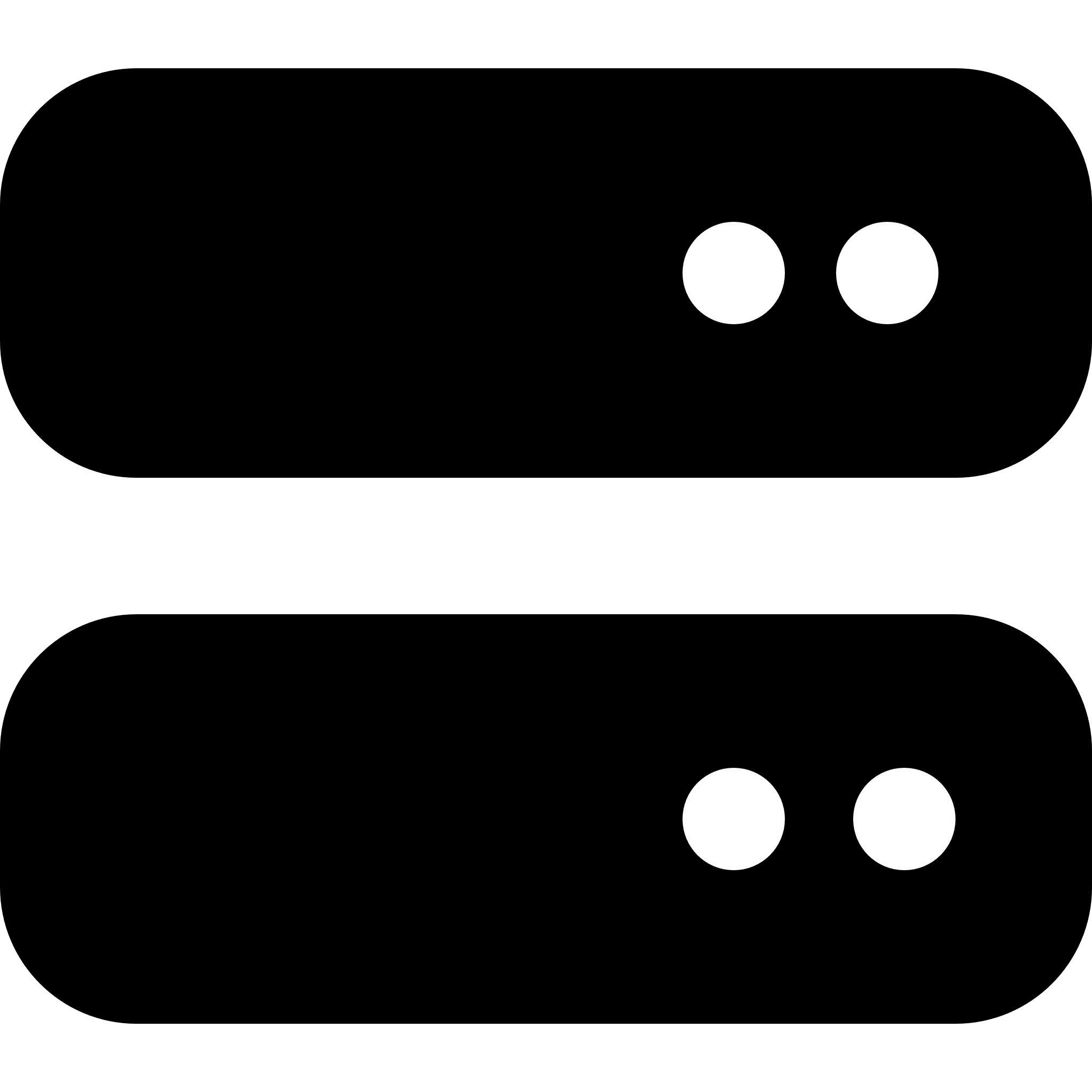 6
Consulting
For all experience levels
From initial feasibility talks to prototypes to finished solutions
You bring technical expertise and data, we provide AI expertise
Trainings
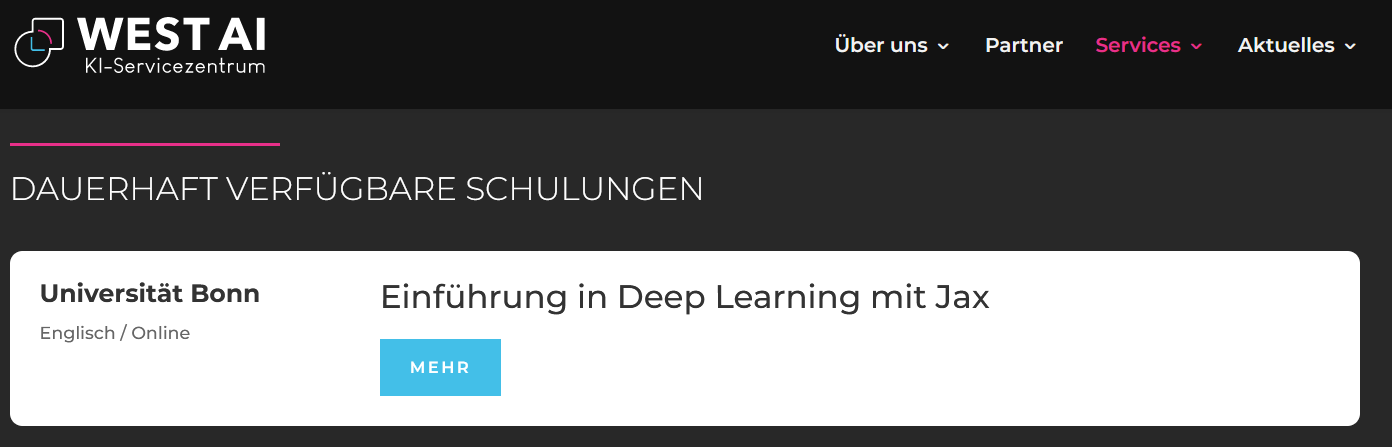 7
AI Service Centers
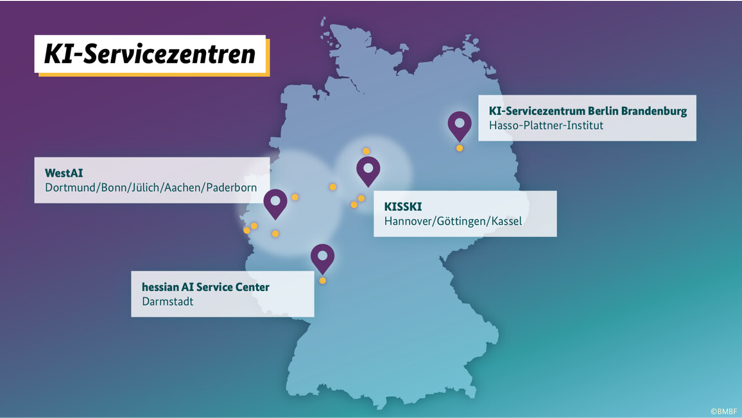 8
Thanks for listening!If you have any questions:arnold@itc.rwth-aachen.decontact@westai.dewestai.de